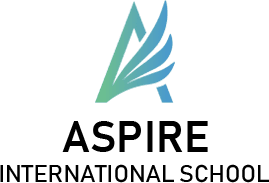 قسم المواد العربية
الصف الأول الإعدادى
الدرس الثانى
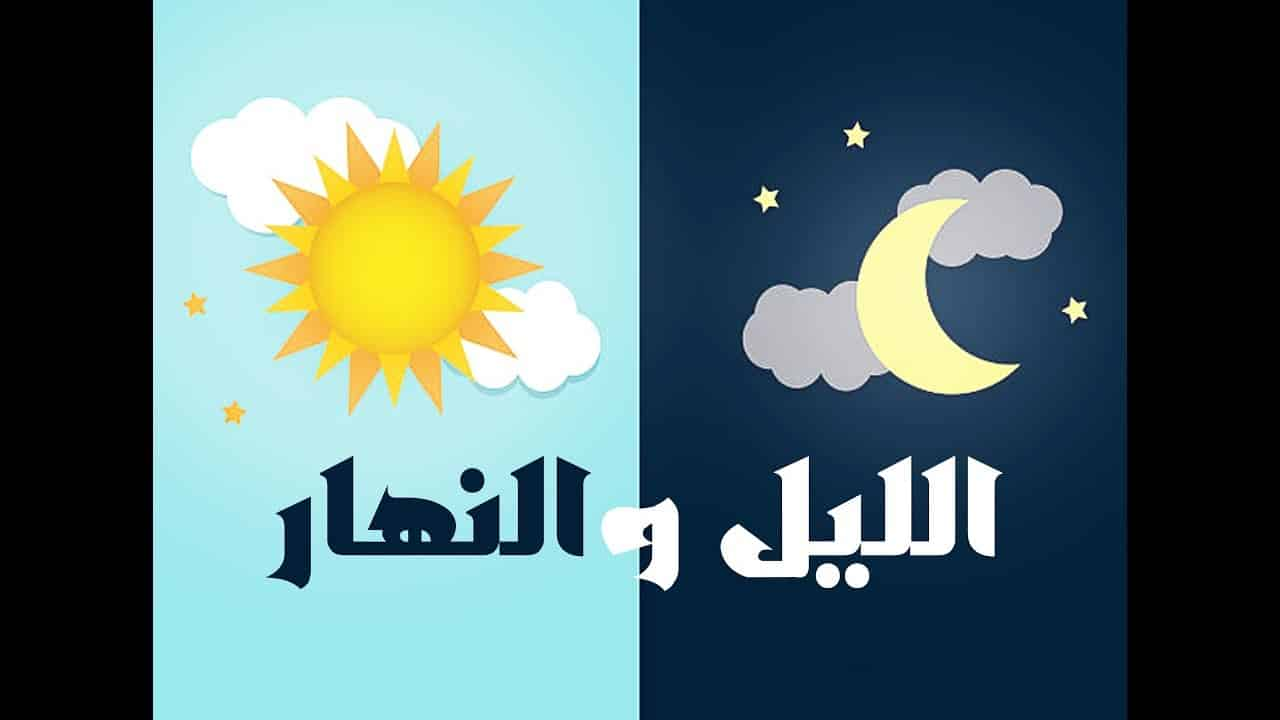 أهداف الدرس
يشرح كيفية حدوث الليل والنهار .
يستنتج الأثار المترتبة على تعاقب الليل والنهار .
يفسر أسباب عدم شعور الإنسان بحركة الأرض .
يقدر عظمة الله سبحانه وتعالى فى تعاقب الليل والنهار .
أولا : ظاهرة تعاقب الليل والنهار :
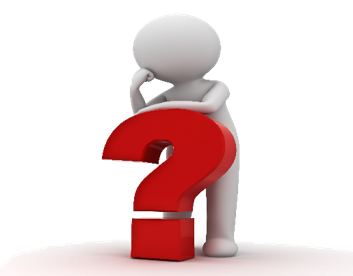 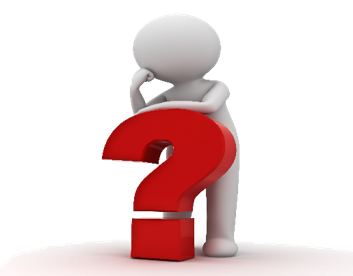 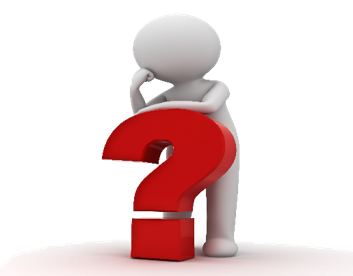 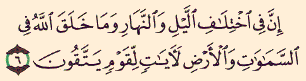 أسباب تعاقب  الليل والنهار؟
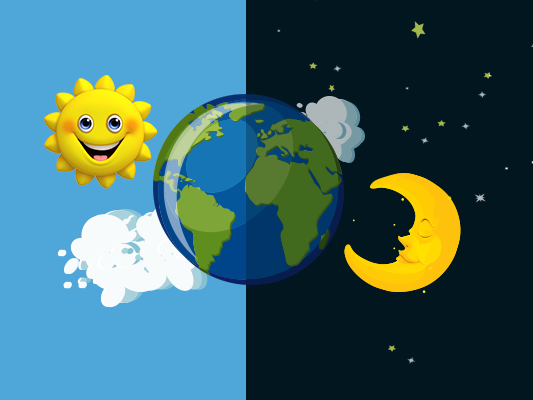 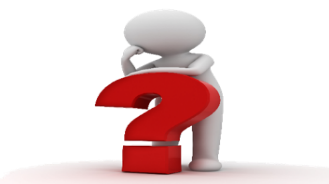 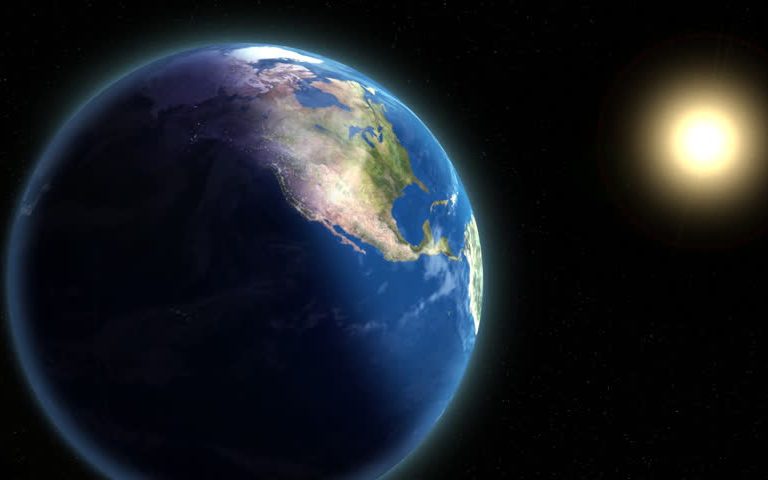 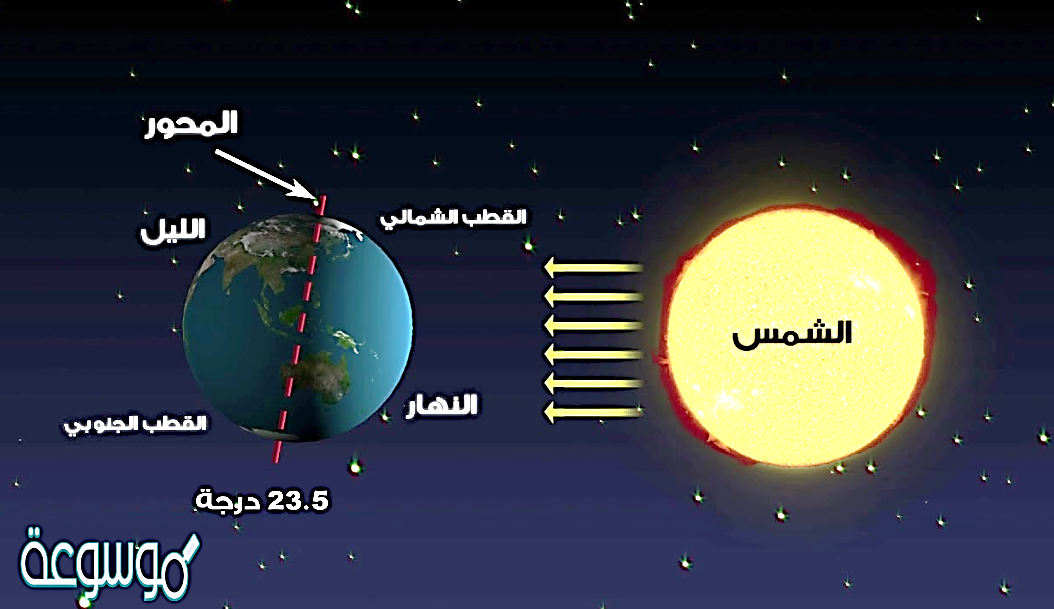 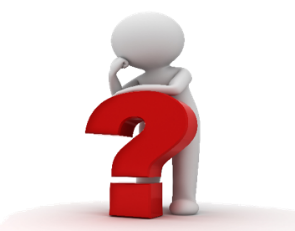 ماذا يحدث إذا كانت الأرض ثابتة ؟
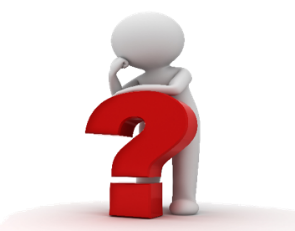 نتائج دوران الأرض حول نفسها :
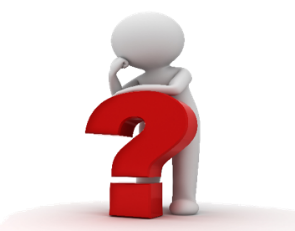 المسار الفعلى للرياح اذا كانت الأرض ثابتة
المسار المتوقع للرياح بعد انحرافها
60 شمالا
30 شمالا
دائرة الاستواء
صفر
30 جنوبا
60 جنوبا
انحراف الرياح
لا نشعر بحركة الأرض أثناء دورانها حول نفسها ؟
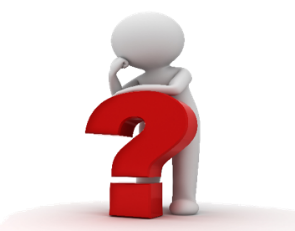 سيطير الإنسان فى الهواء عندما يبذل أى جهد
ماذا يحدث إذا كانت جاذبية الأرض مثل جاذبية القمر ؟
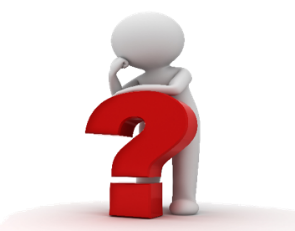 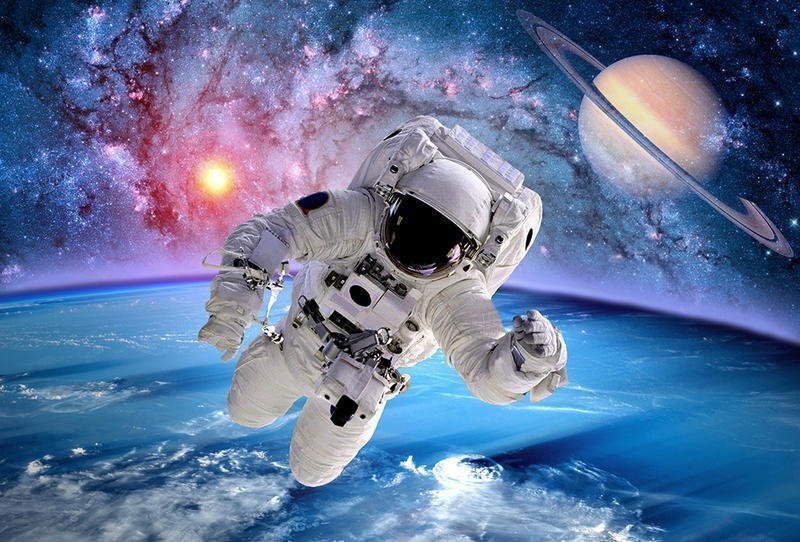 كان الإنسان سيلتصق بالأرض ولن يصبح قادرا على الحركة
ماذا يحدث إذا كانت جاذبية الأرض مثل كوكب المشترى ؟
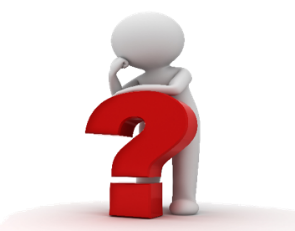